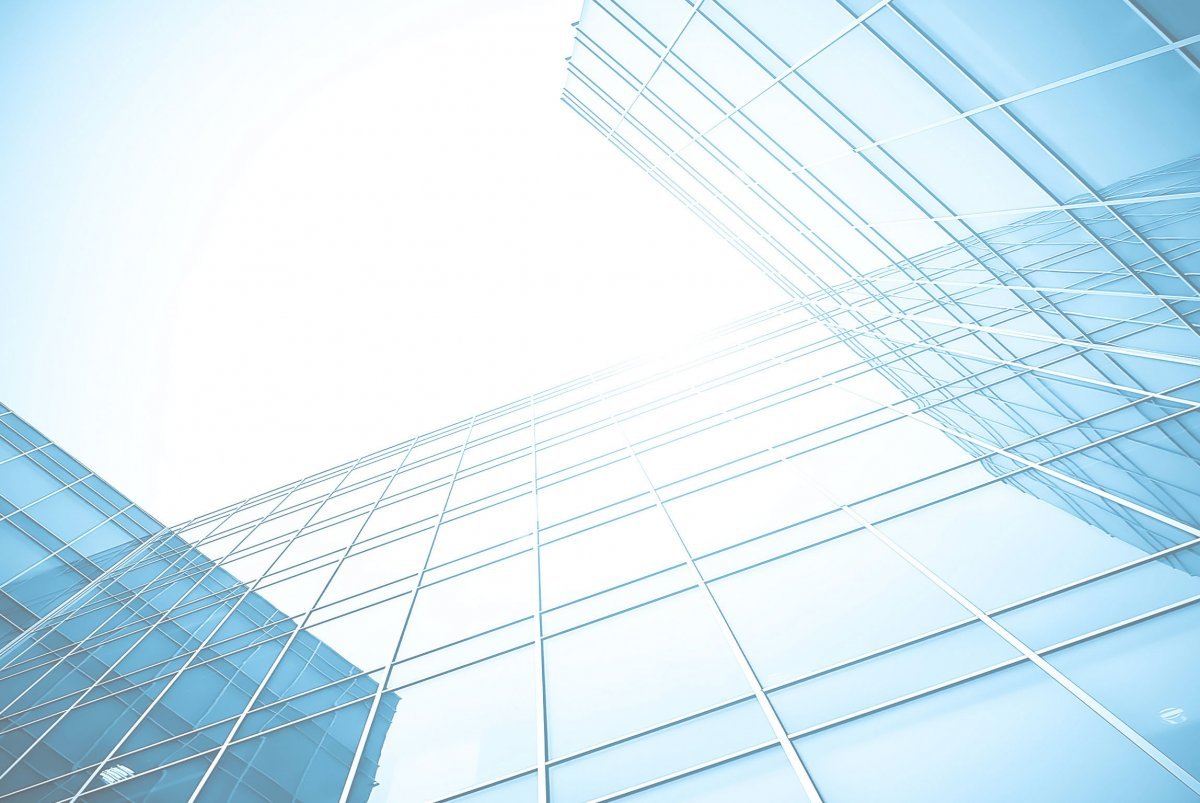 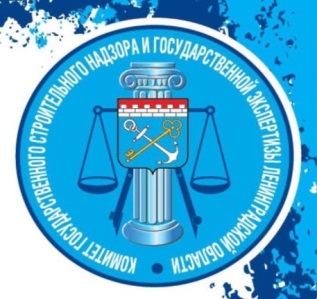 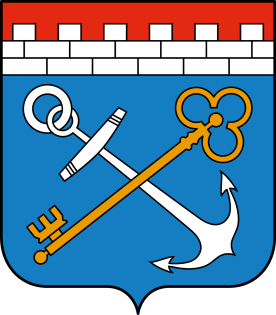 Администрация Ленинградской областиКомитет государственного строительного надзора и государственной экспертизы Ленинградской области
ДОКЛАДО результатах осуществления комитетом государственного строительного надзора и государственной экспертизы Ленинградской области деятельности по выдаче разрешений на строительство и ввод объектов в эксплуатацию в 2024 году и планах работы на 2025 год»

2025 год
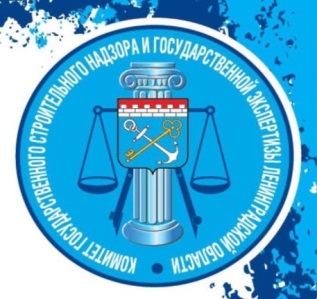 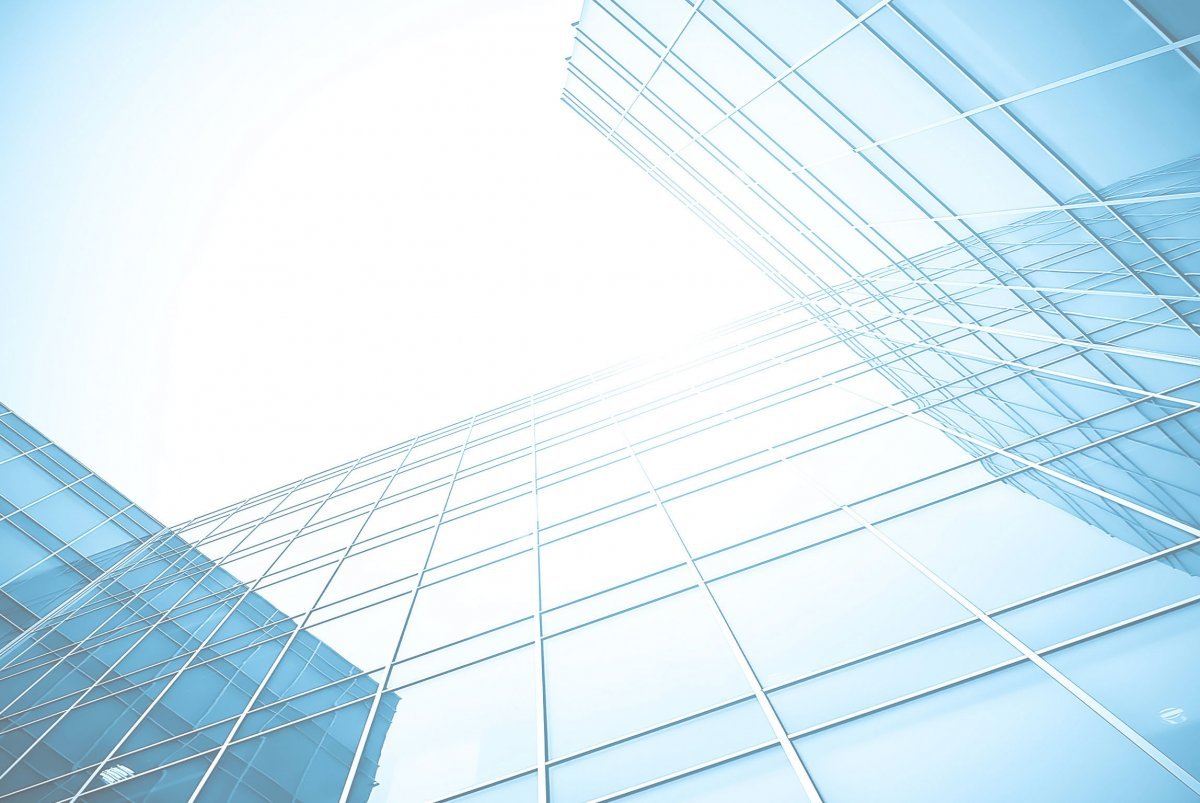 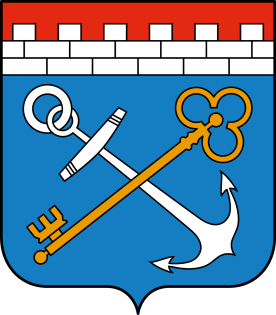 Администрация Ленинградской областиКомитет государственного строительного надзора и государственной экспертизы Ленинградской области
Основные функции отдела
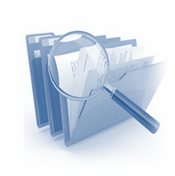 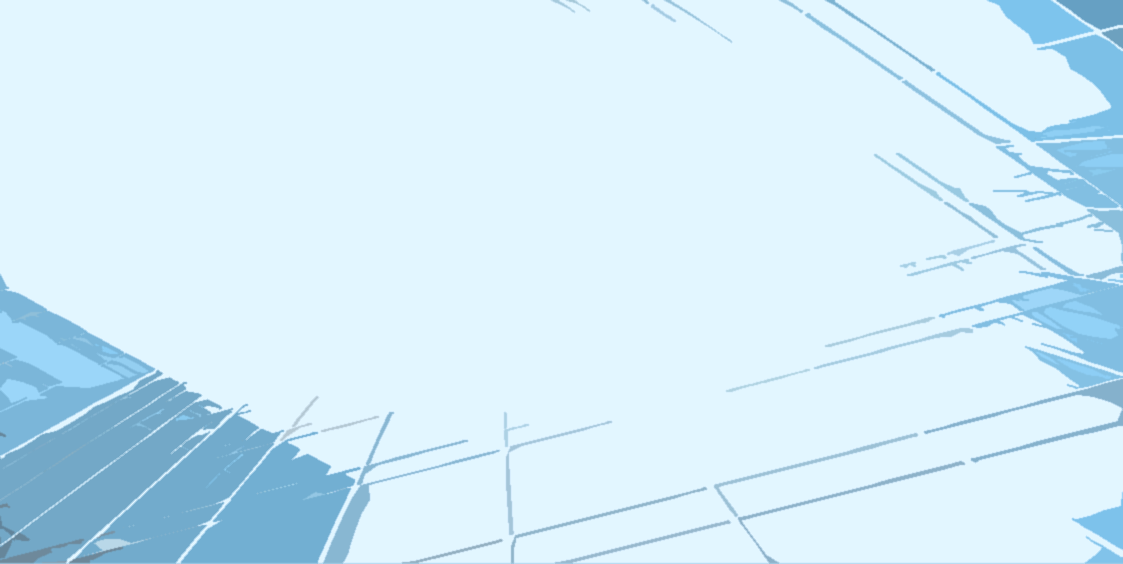 выдача разрешений на строительство и реконструкцию объектов капитального строительства;
выдача разрешений на ввод в эксплуатацию объектов капитального строительства 
продление срока действия ранее выданных разрешений на строительство;
внесение изменений в выданные разрешения на строительство;
принятие решений о прекращении действия выданных разрешений на строительство; 
включение сведений о разрешениях на строительство и разрешениях на ввод объектов в эксплуатацию в ГИСОГД Ленинградской области;
направление в орган, осуществляющий государственный кадастровый учет и государственную регистрацию прав для государственной регистрации недвижимости;
уведомление федерального органа исполнительной власти, уполномоченного на осуществление государственного строительного надзора, в случаях установленных Градостроительным кодексом РФ
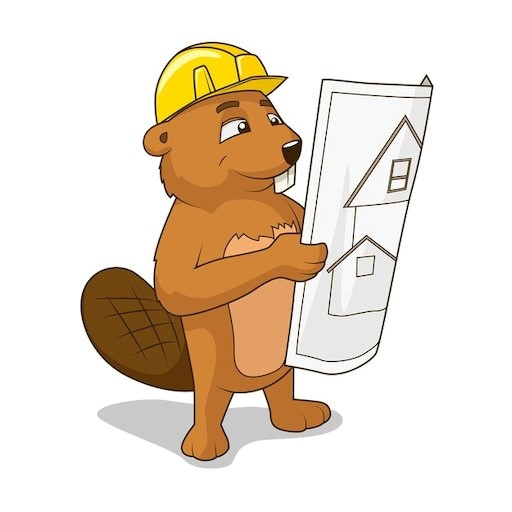 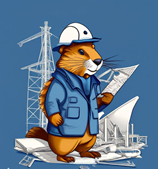 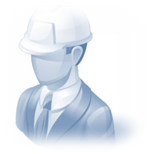 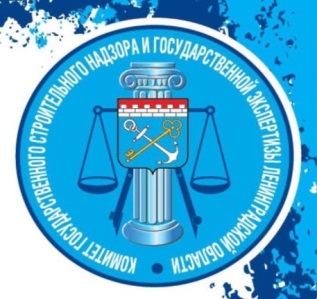 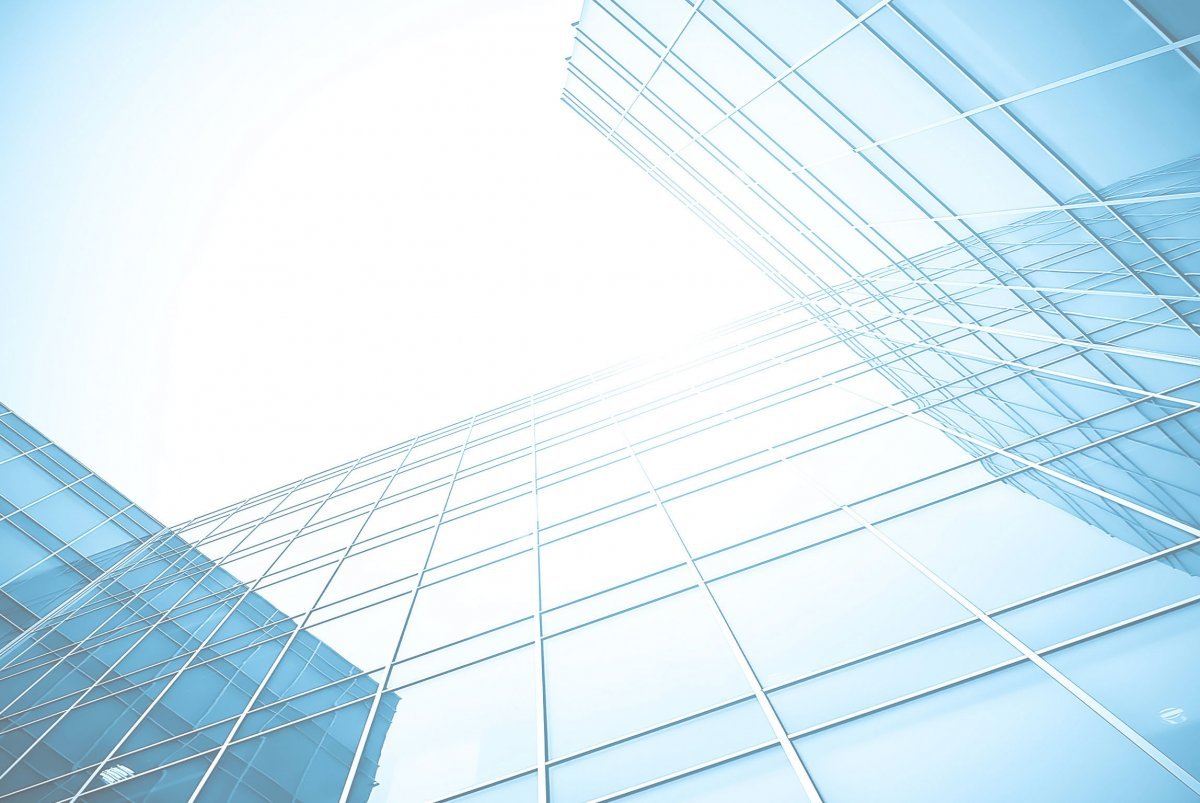 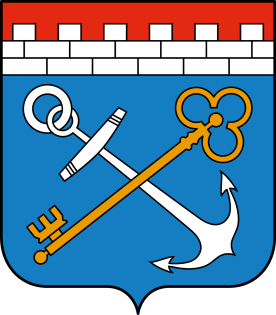 Администрация Ленинградской областиКомитет государственного строительного надзора и государственной экспертизы Ленинградской области
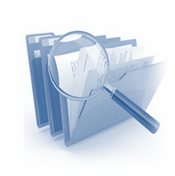 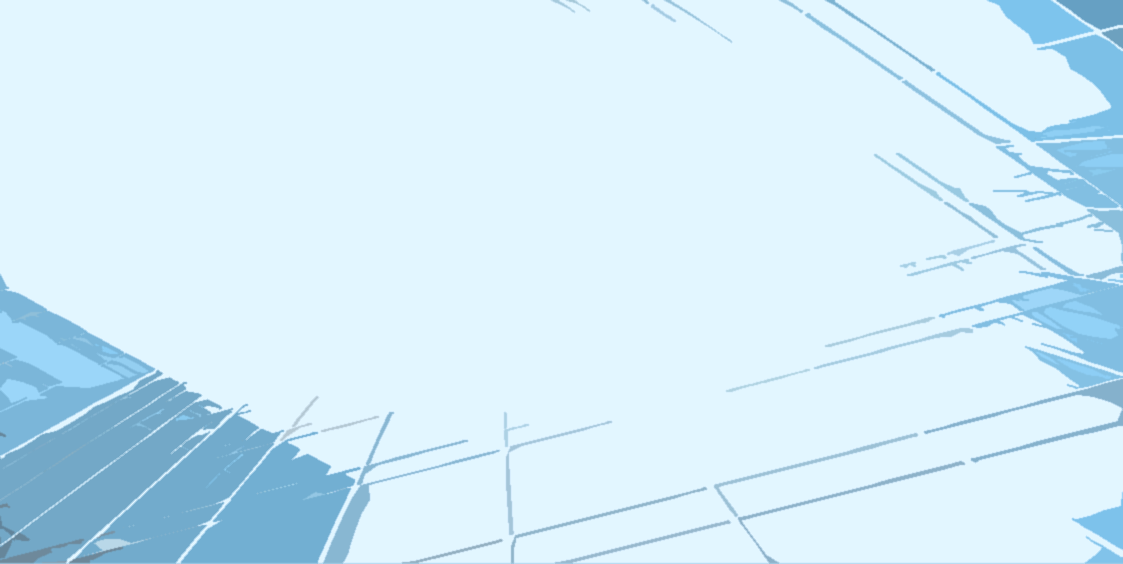 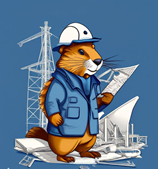 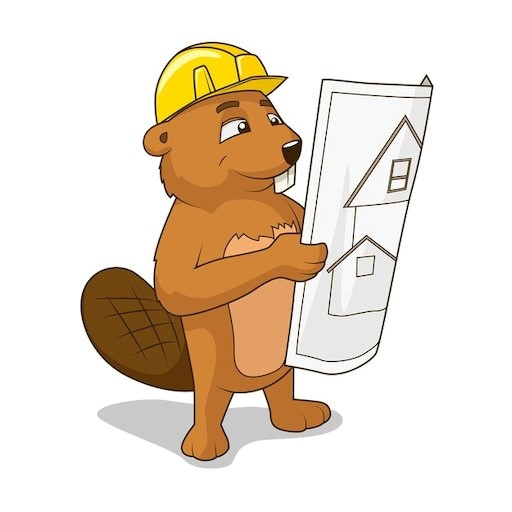 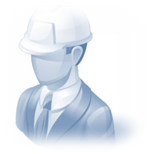 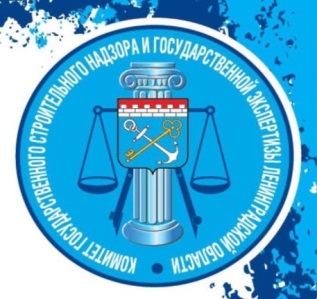 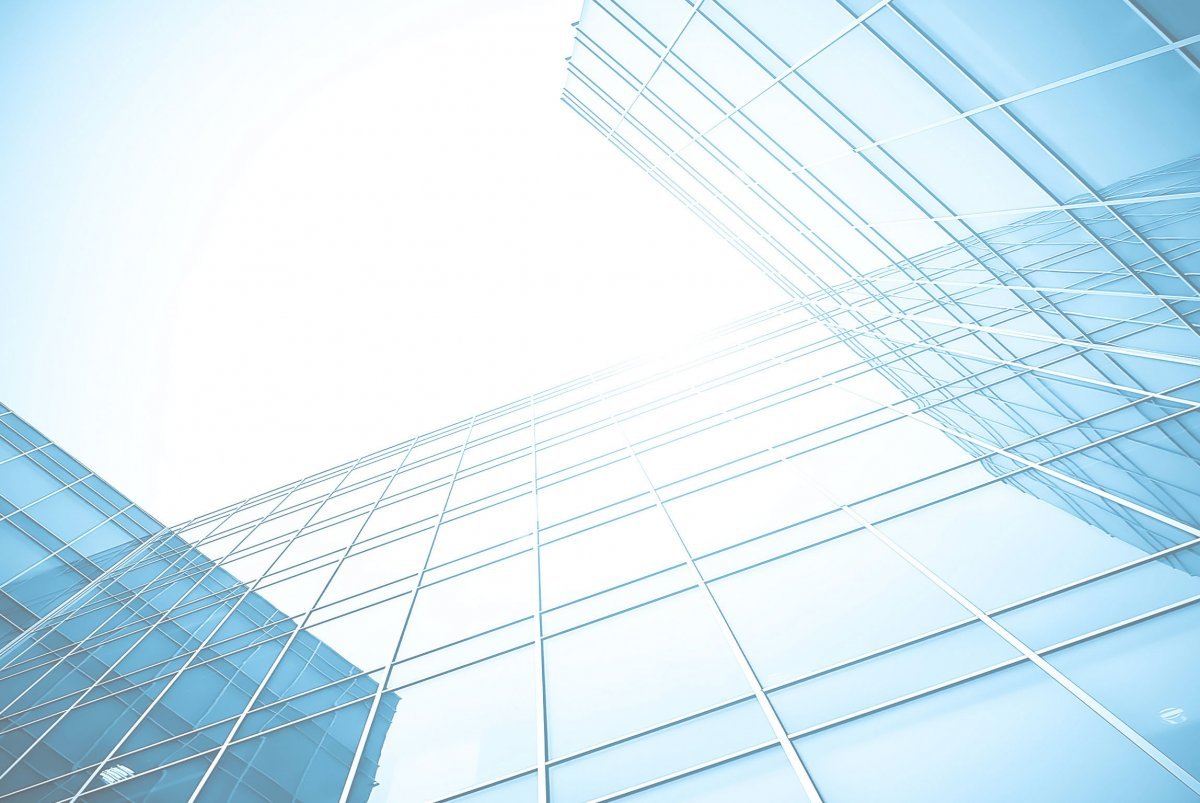 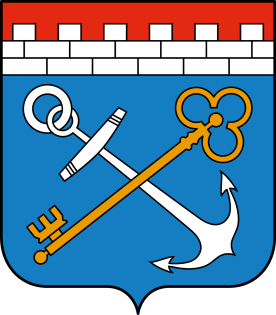 Администрация Ленинградской областиКомитет государственного строительного надзора и государственной экспертизы Ленинградской области
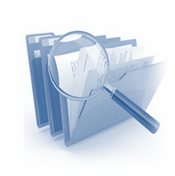 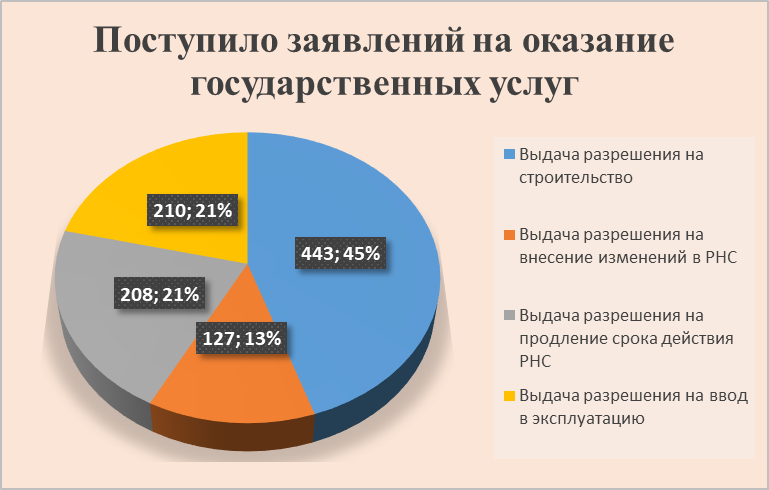 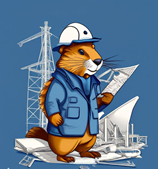 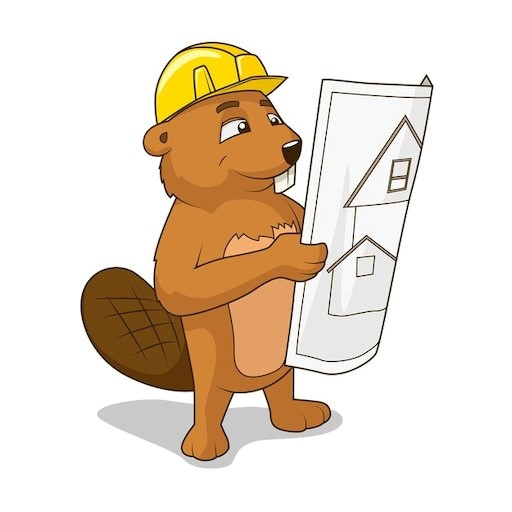 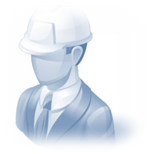 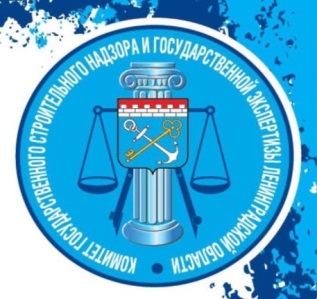 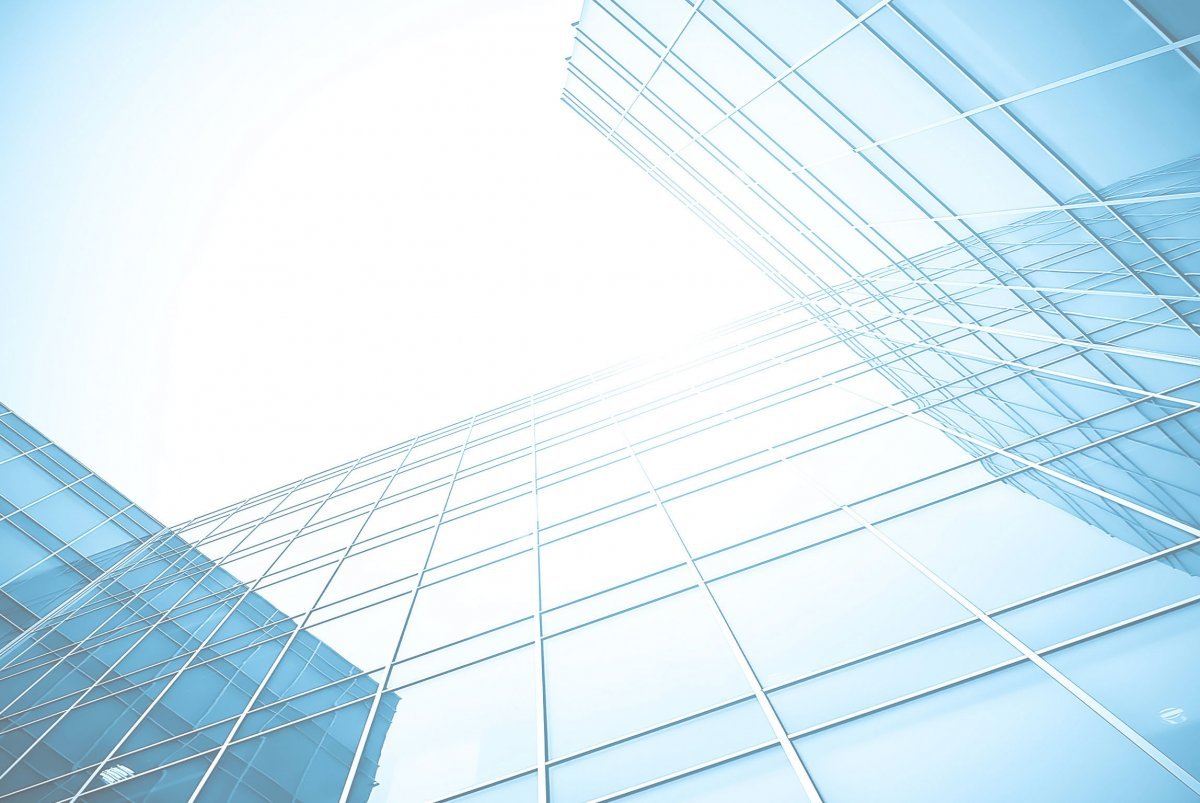 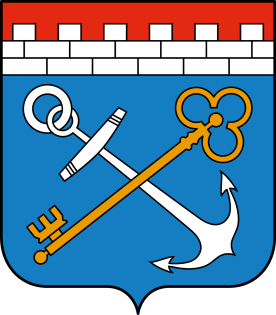 Администрация Ленинградской областиКомитет государственного строительного надзора и государственной экспертизы Ленинградской области
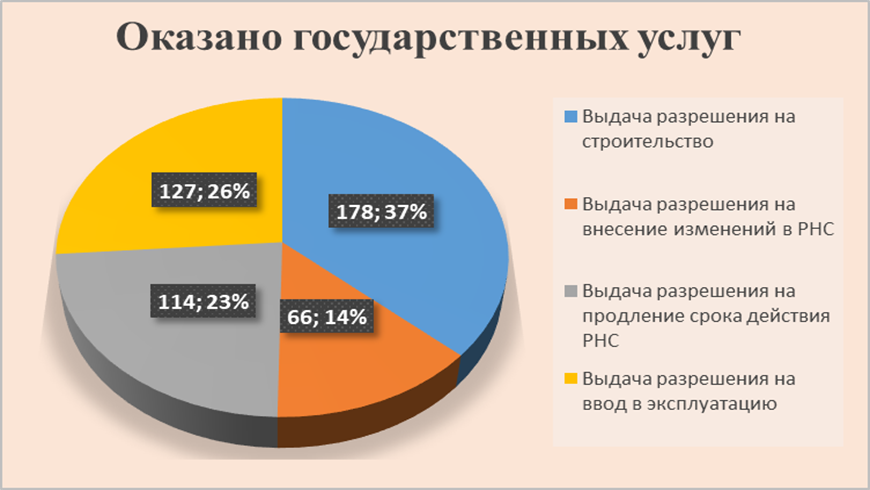 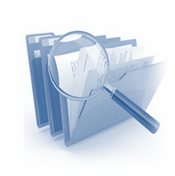 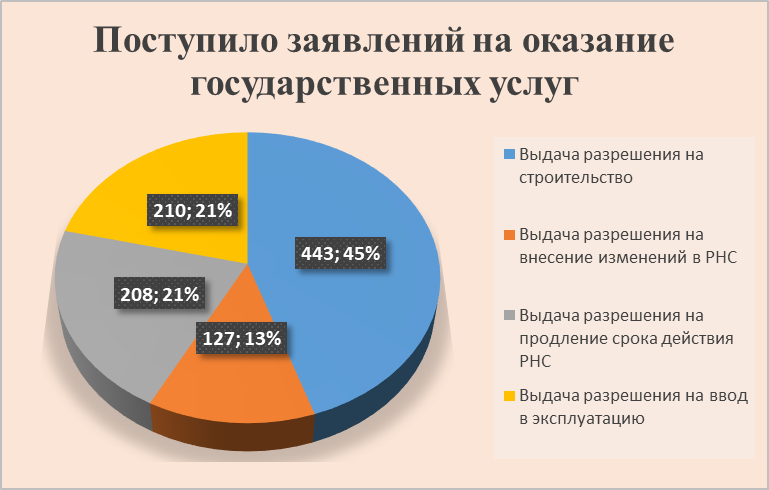 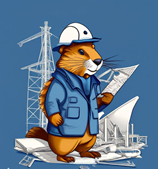 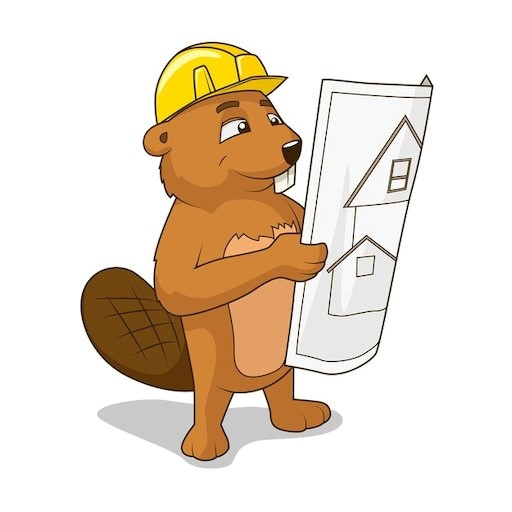 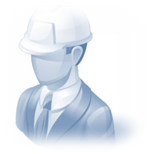 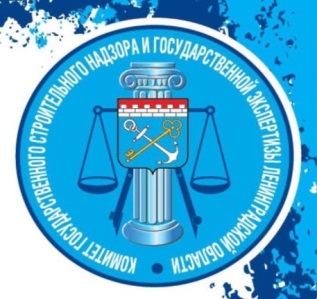 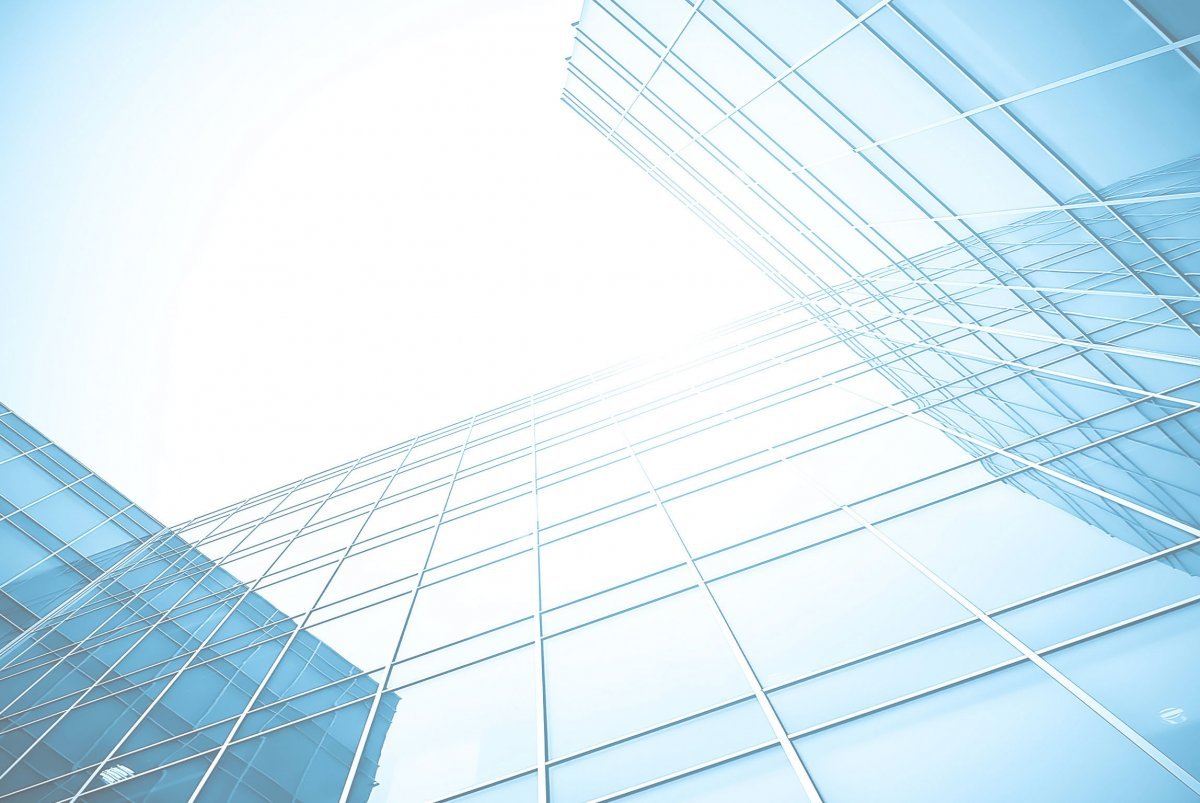 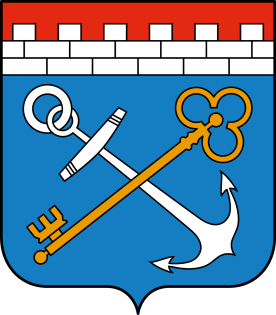 Администрация Ленинградской областиКомитет государственного строительного надзора и государственной экспертизы Ленинградской области
Предоставление государственной услуги по выдаче разрешений на строительство
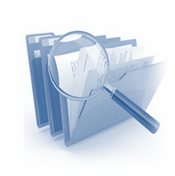 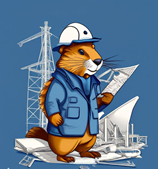 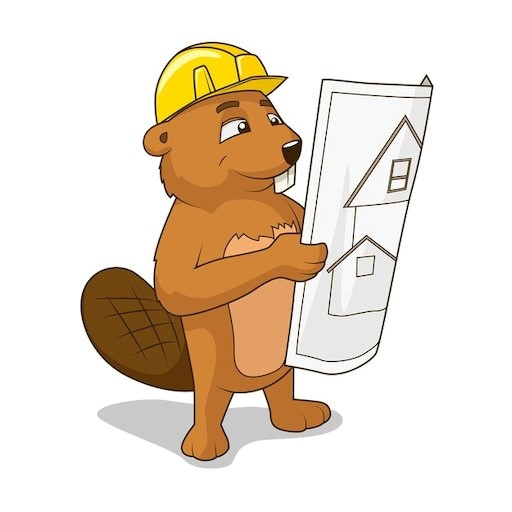 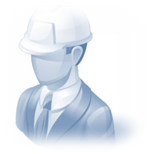 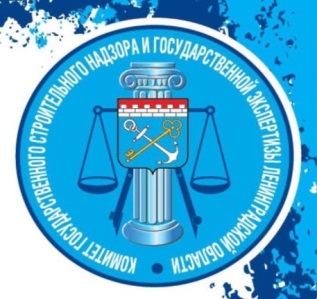 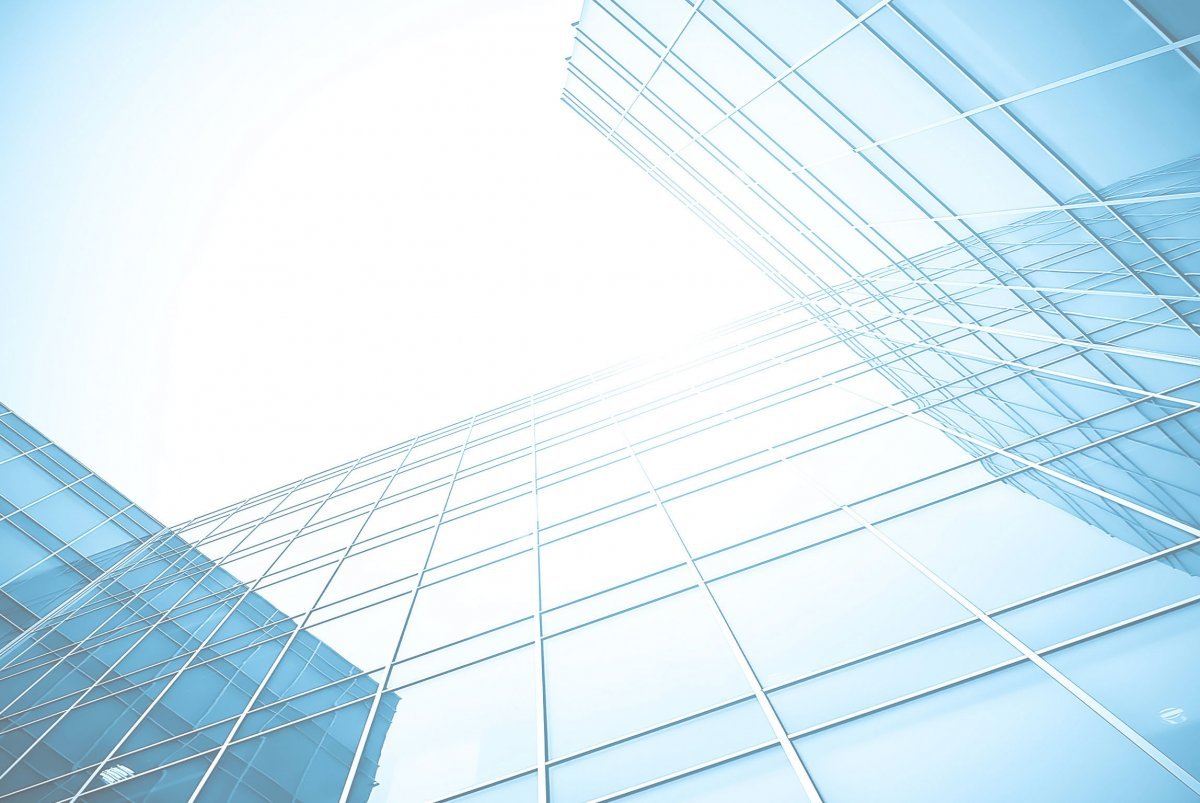 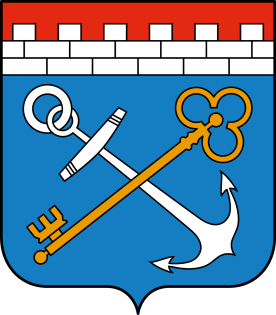 Администрация Ленинградской областиКомитет государственного строительного надзора и государственной экспертизы Ленинградской области
Предоставление государственной услуги по выдаче разрешений на строительство
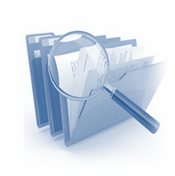 Социально-значимые объекты капитального строительства
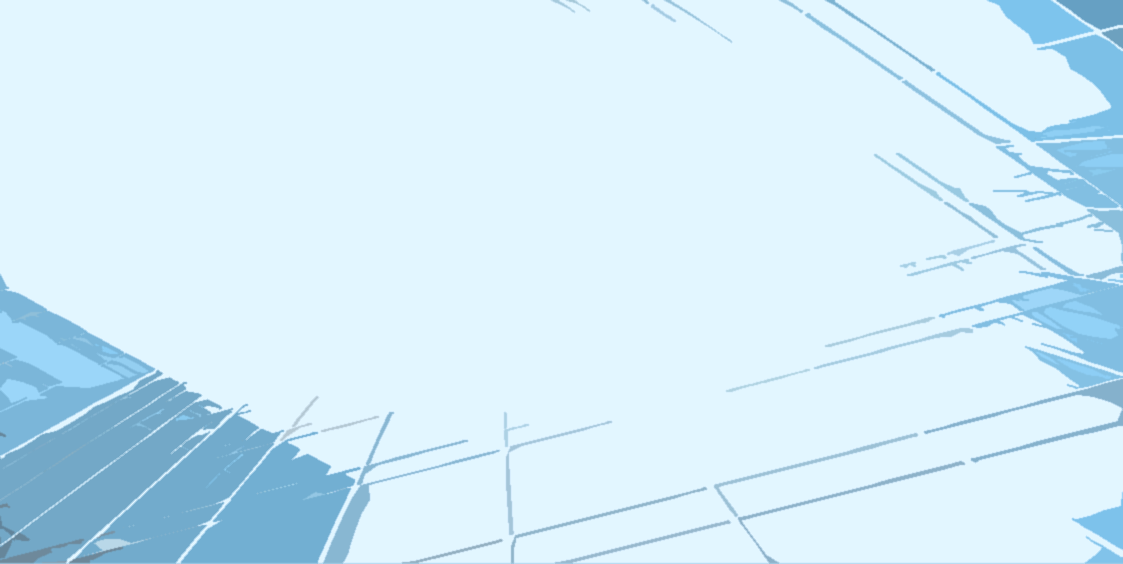 87 РНС МКД разного уровня комфортности, общей площадью 2 млн. 667 тыс. кв.м., что позволит обеспечить жильем порядка 62 029 семей;
22 РНС в социальной сфере: 19 объектов для комфортного размещения более 5700 учащихся; 3 объектов здравоохранения;
1 РНС в экологической сфере: Комплекса по переработке отходов «Островский» с проектной мощностью до 600 тыс. тонн ТКО и КГО в год;
21 РНС промышленных объектов капитального строительства, участвующих в получении, переработке минеральных удобрении, сжиженного газа, объектов производства;
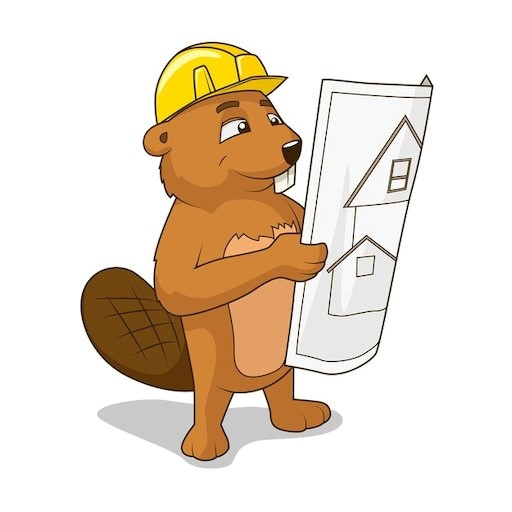 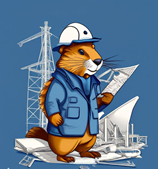 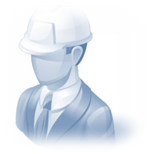 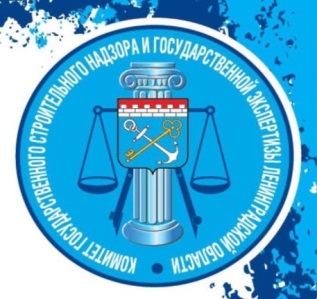 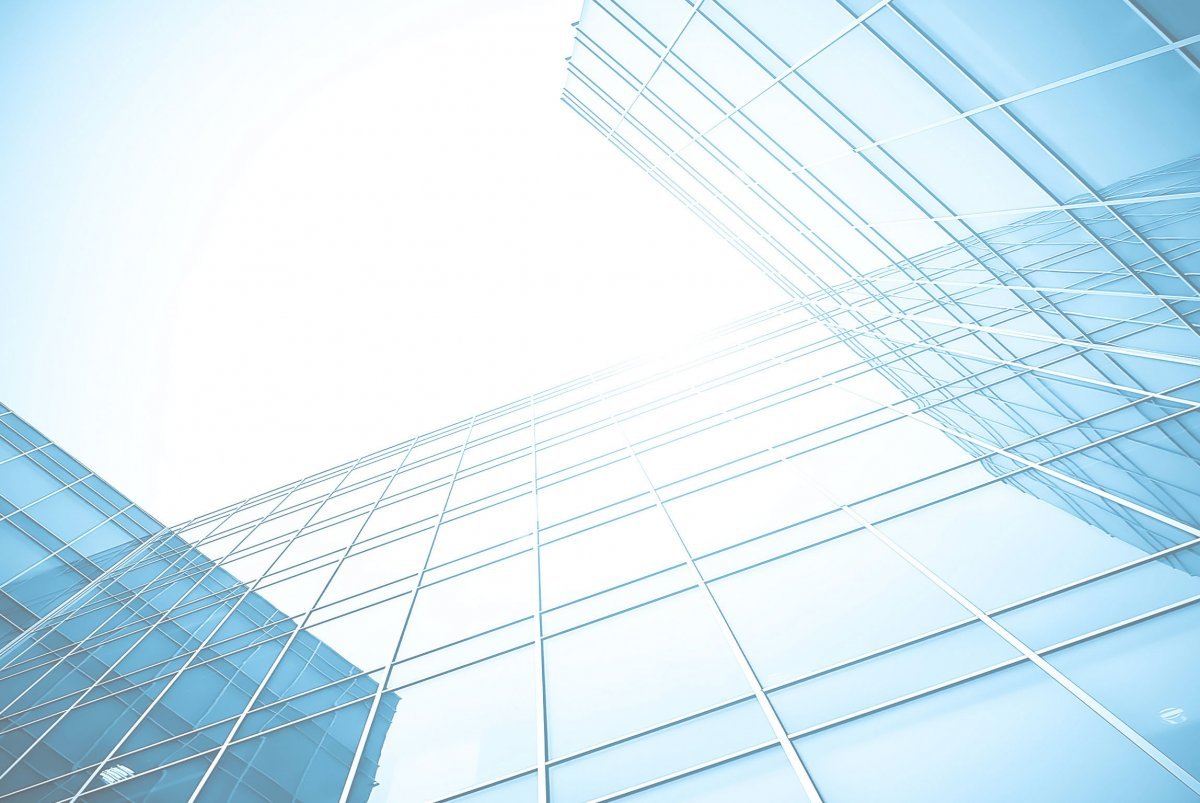 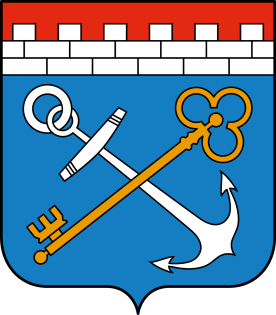 Администрация Ленинградской областиКомитет государственного строительного надзора и государственной экспертизы Ленинградской области
Предоставление государственной услуги по выдаче разрешений на строительство
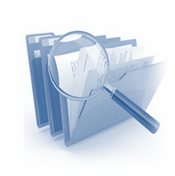 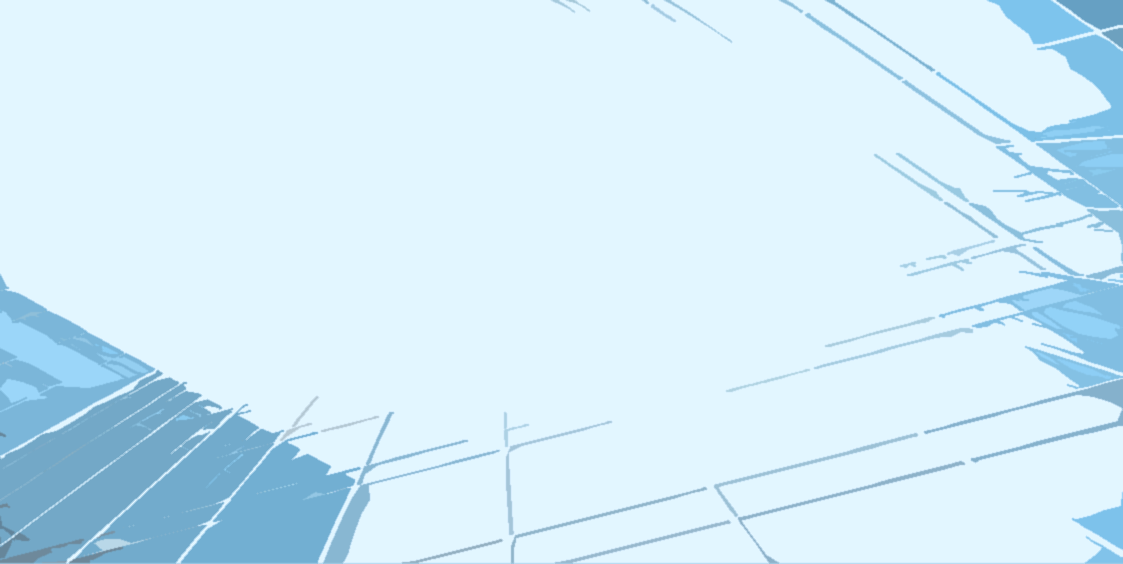 Типовые ошибки

отклонение от предельных параметров в соответствии с ГПЗУ, ПЗЗ, ППТ 
документы представлены неуполномоченным лицом (нет доверенности, либо в ней нет полномочий и тд)
несоответствие виду разрешенного использования земельного участка
необеспеченность территории машино-местами, площадками, озеленением
отсутствие технических условий на примыкание к УДС и других технических условий, являющихся приложением к договорам на техническое присоединение к инженерным сетям
неверное заверение документов электронной цифровой подписью:  либо подпись неуполномоченного лица, либо отсутствует
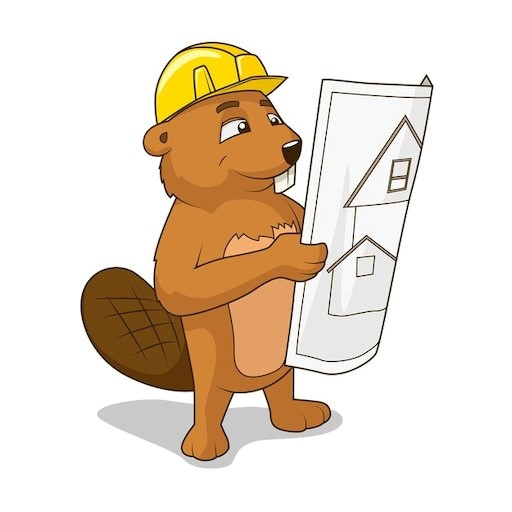 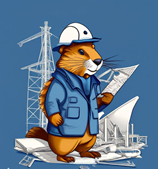 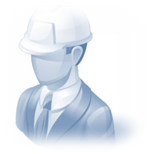 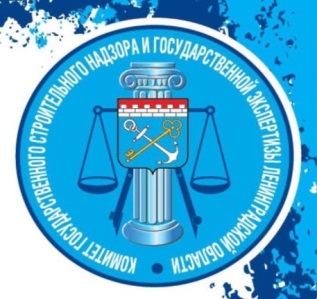 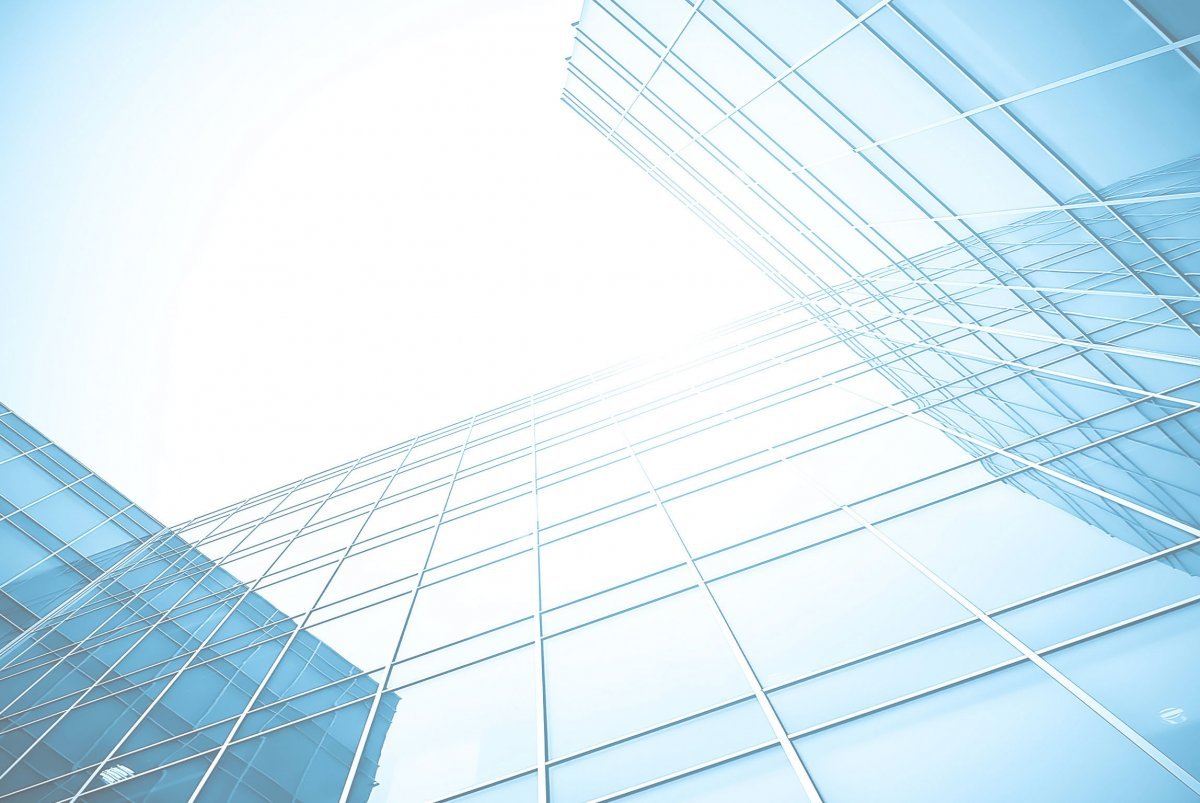 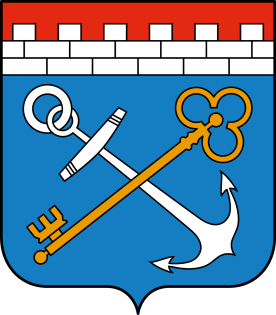 Администрация Ленинградской областиКомитет государственного строительного надзора и государственной экспертизы Ленинградской области
Предоставление государственной услуги по выдаче разрешений на ввод объекта в эксплуатацию
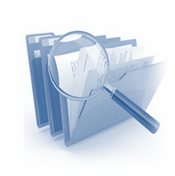 Социально-значимые объекты капитального строительства
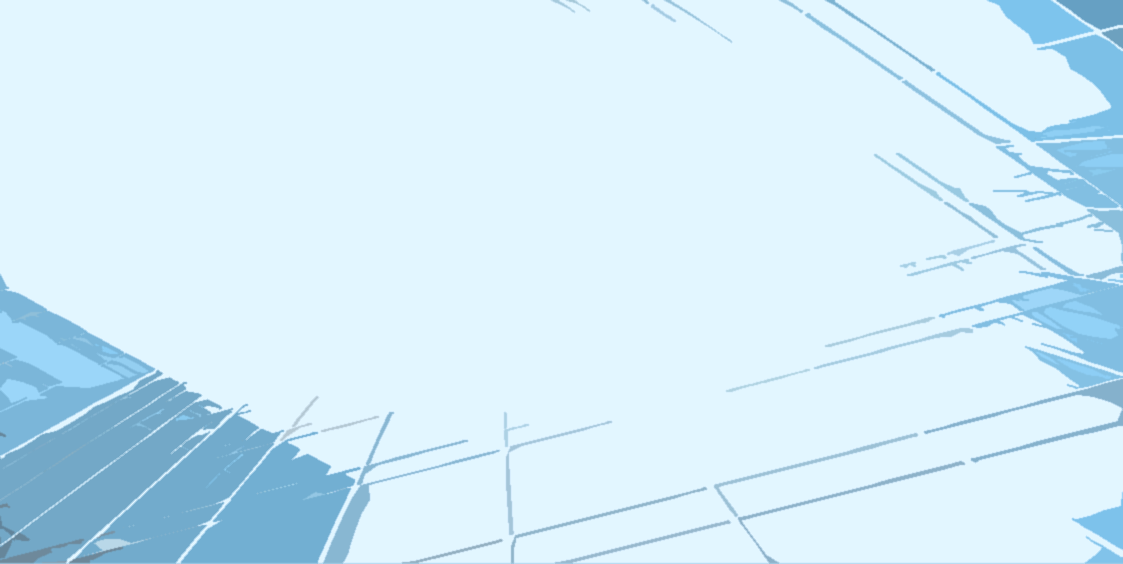 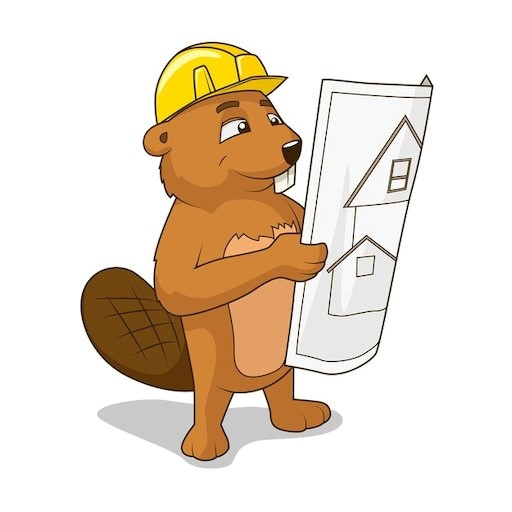 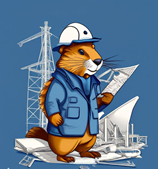 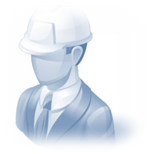 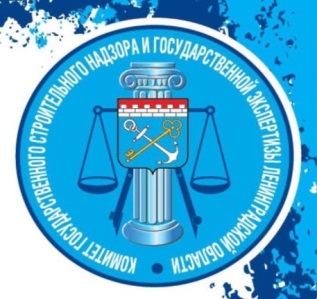 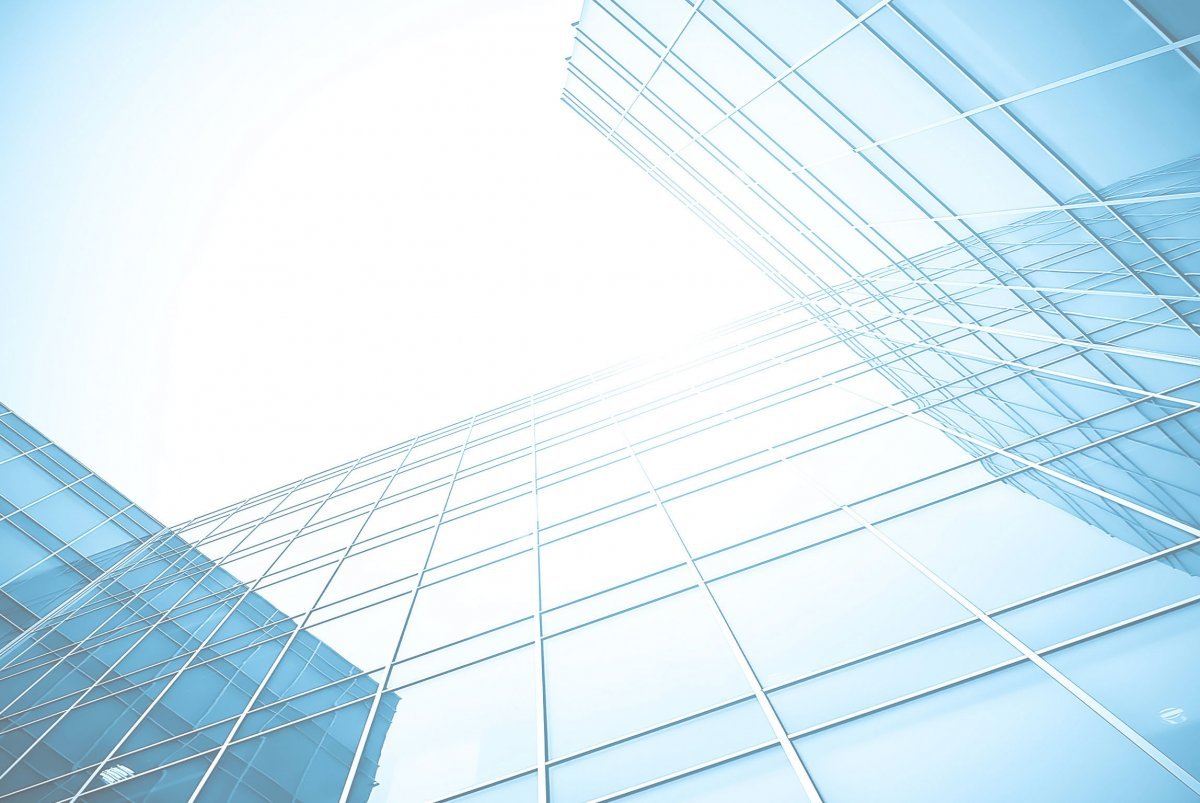 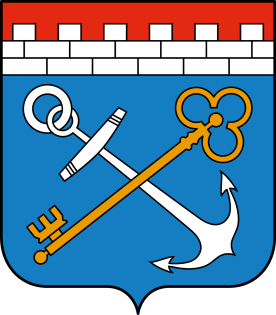 Администрация Ленинградской областиКомитет государственного строительного надзора и государственной экспертизы Ленинградской области
Предоставление государственной услуги по выдаче разрешений на ввод объекта в эксплуатацию
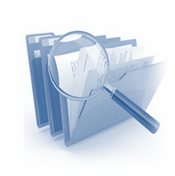 Социально-значимые объекты капитального строительства
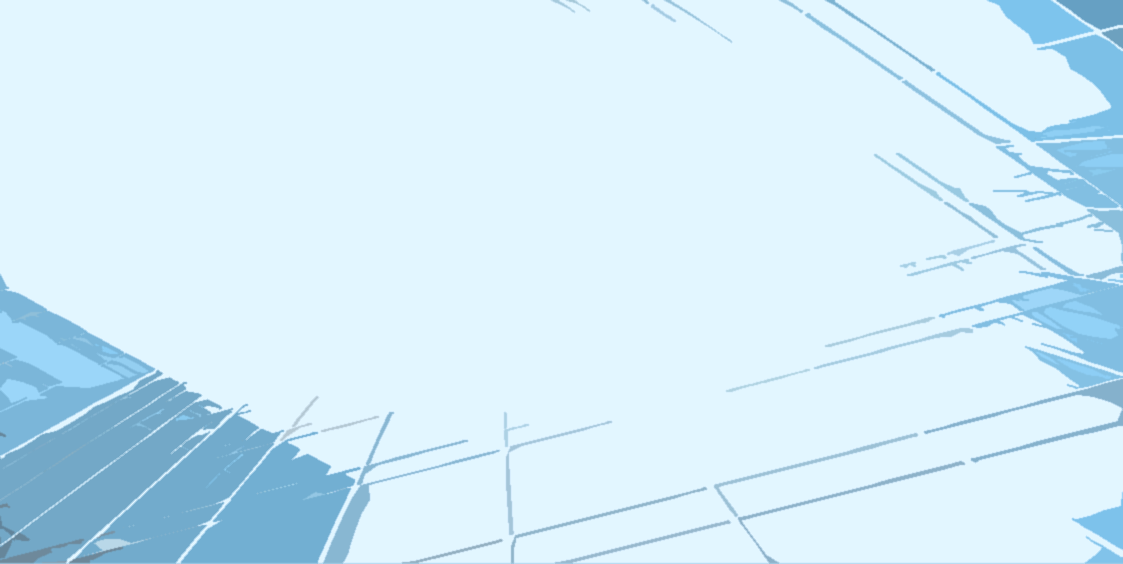 69 РНВ (101 МКД) разного уровня комфортности, общей площадью 1 млн. 350 тыс. кв.м.,
9 РНВ в социальной сфере: 7 объектов для комфортного размещения более 5700 учащихся; 2 объектов здравоохранения;
2 РНВ объектов культуры
1 РНВ в экологической сфере: «Комплекс по обработке (сортировке) обезвреживанию и размещению отходов» промзона «Фосфорит»;
21 РНВ промышленный объект капитального строительства, участвующих в получении, переработке минеральных удобрении, сжиженного газа, объектов производства;
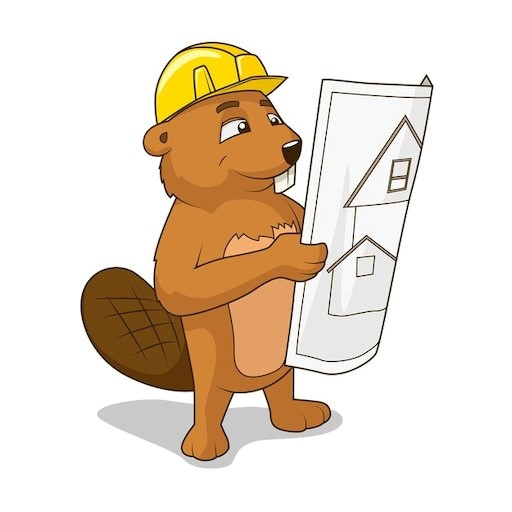 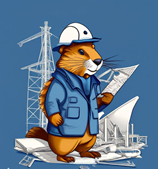 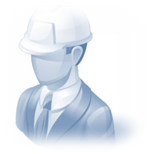 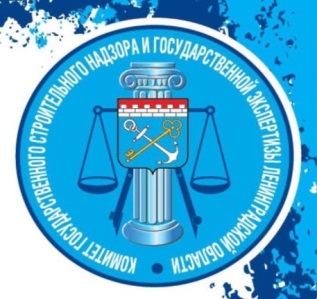 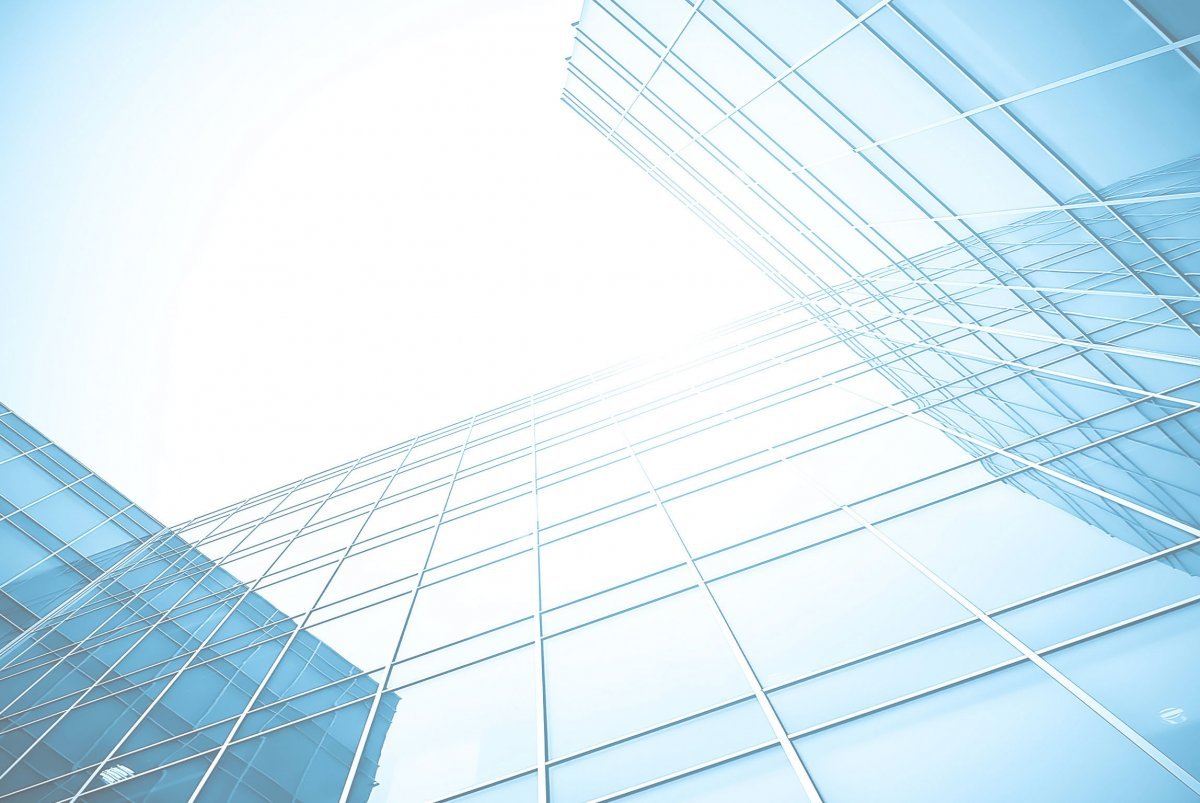 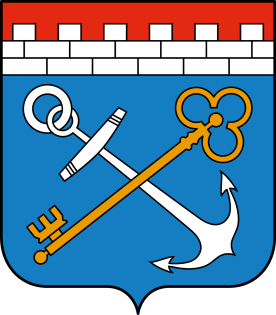 Администрация Ленинградской областиКомитет государственного строительного надзора и государственной экспертизы Ленинградской области
Предоставление государственной услуги по выдаче разрешений на ввод в эксплуатацию
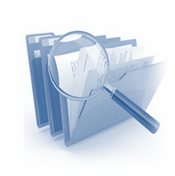 Типовые ошибки


отсутствие правоустанавливающих документов на земельный участок;
отсутствие актов о подключении (технологическом присоединении) к сетям инженерно-технического обеспечения;
отсутствие технического плана объекта капитального строительства;
отсутствие схемы, отображающей расположение объекта
несоответствием ОКС требованиям, установленным в разрешении на строительство
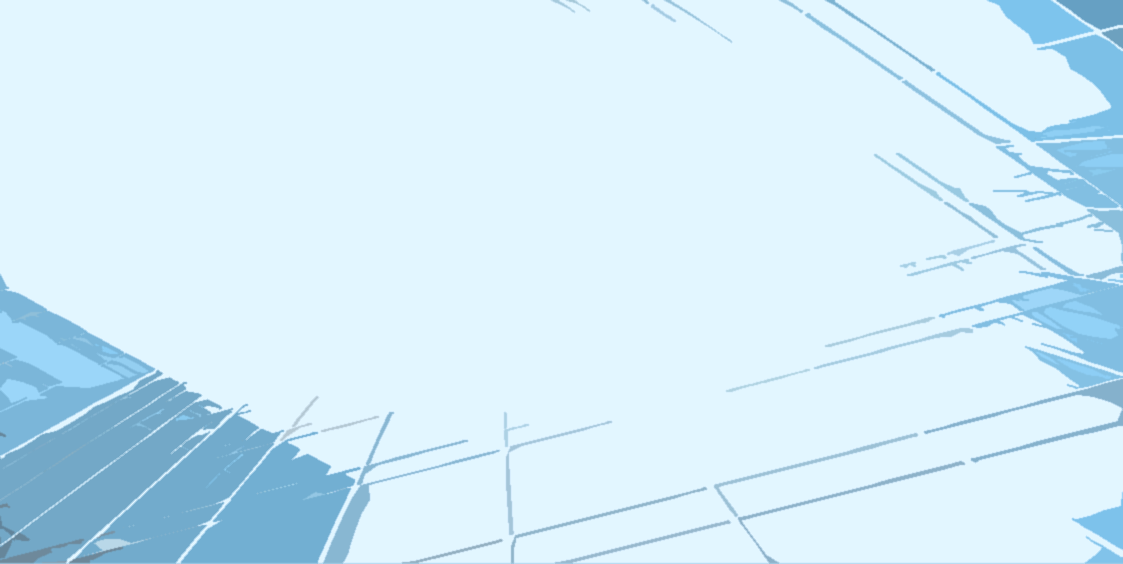 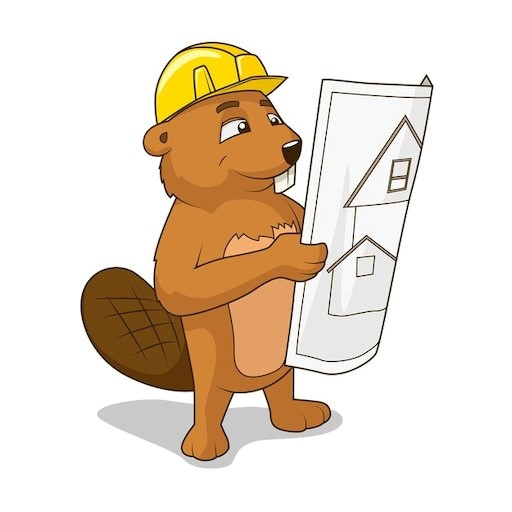 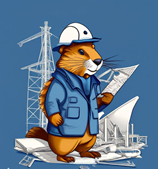 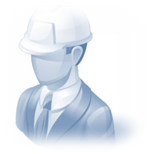 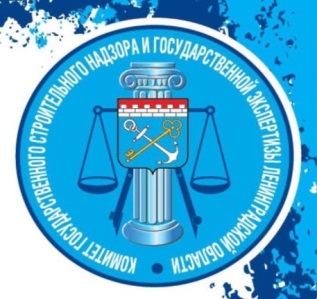 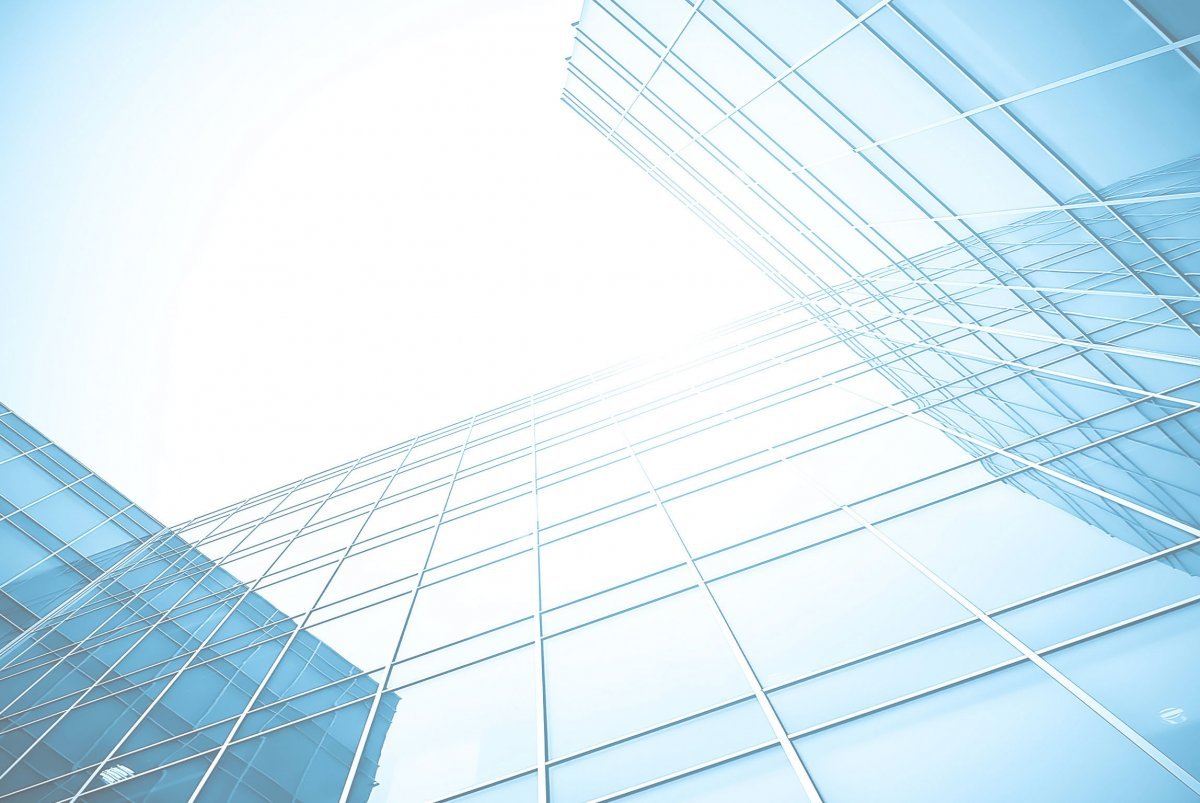 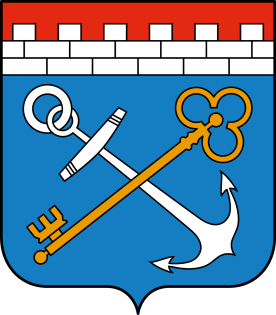 Администрация Ленинградской областиКомитет государственного строительного надзора и государственной экспертизы Ленинградской области
Задачи на 2025 год
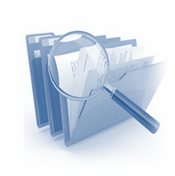 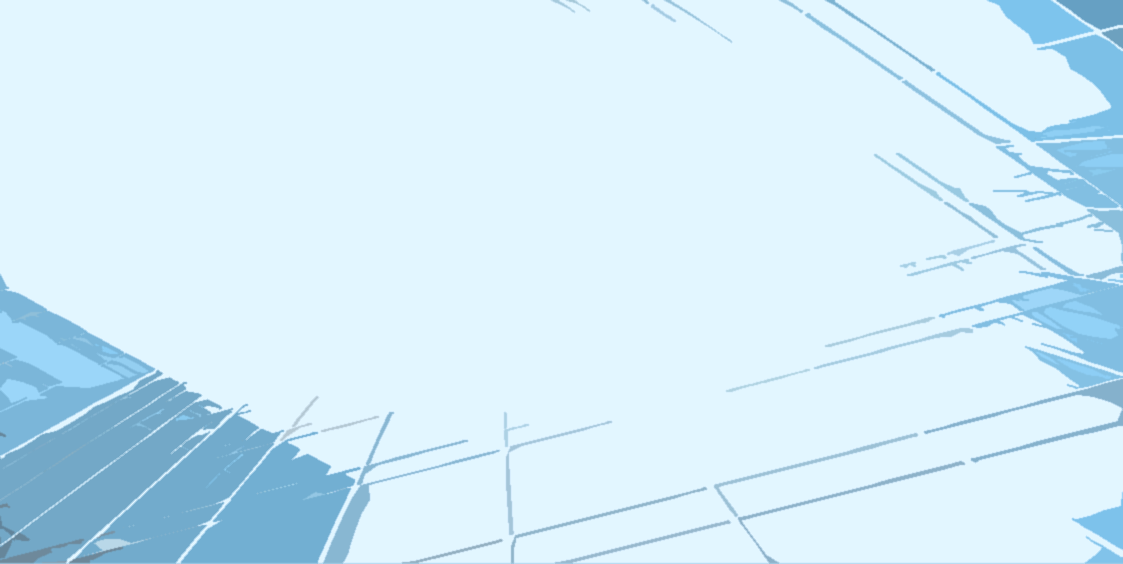 не стать заградительным барьером при получении застройщиками государственных услуг.
сделать клиентоцентричный подход при оказании гос. услуг нормой, в том числе предоставление методических рекомендаций, проведение профилактических мероприятий, в части касающейся доведения до сведения застройщиков Ленинградской области информации о типовых ошибках, выявленных в ходе рассмотрения заявлений о выдаче разрешений на строительство и на ввод объектов в эксплуатацию;
организовать повышение информированности застройщиков о требованиях законодательства в области строительства;
Вместе с тем, продолжить работу по контролю за синхронизацией подключения будущих объектов к сетям инженерно-технического обеспечения, соблюдать синхронизацию сроков с объектами соц.культ.быта;
продолжить работу по контролю за синхронизацией сроков строительства объектов социальной, инженерной, дорожной инфраструктуры, объектов благоустройства, в жилой застройке;
осуществлять контроль за сроками завершения строительства объектов жилищного строительства и ввода в эксплуатацию многоквартирных домов.
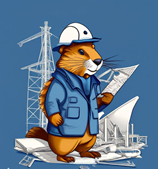 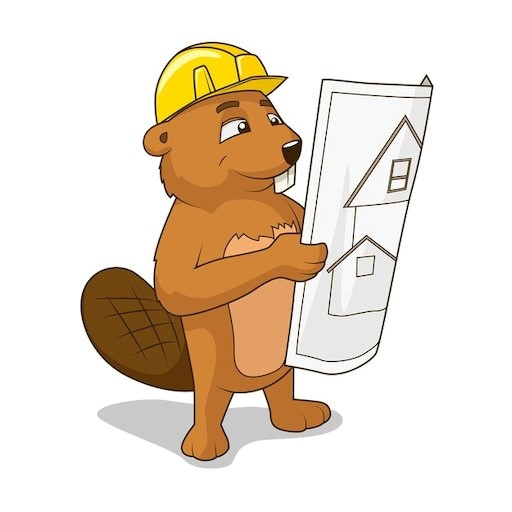 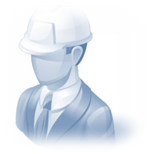 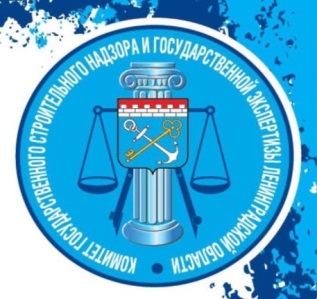 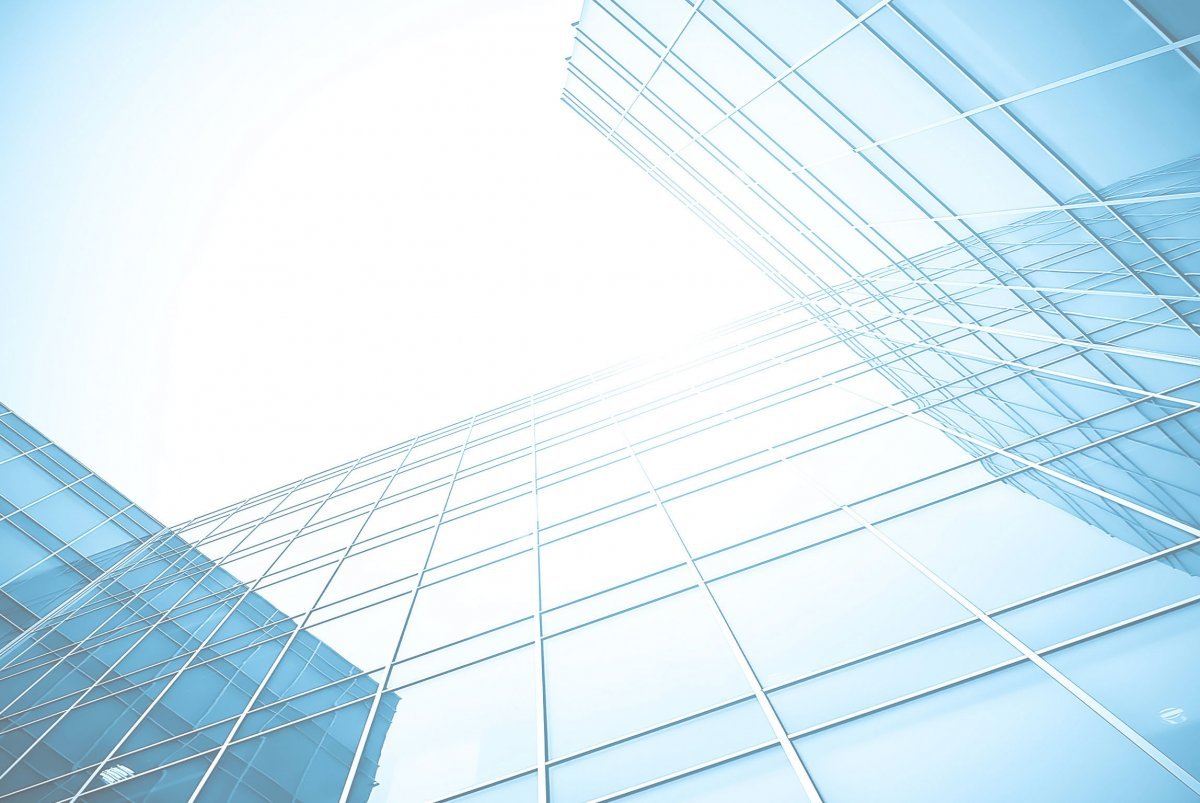 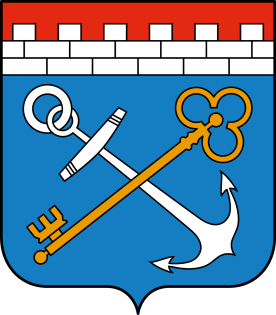 Администрация Ленинградской областиКомитет государственного строительного надзора и государственной экспертизы Ленинградской области
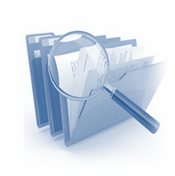 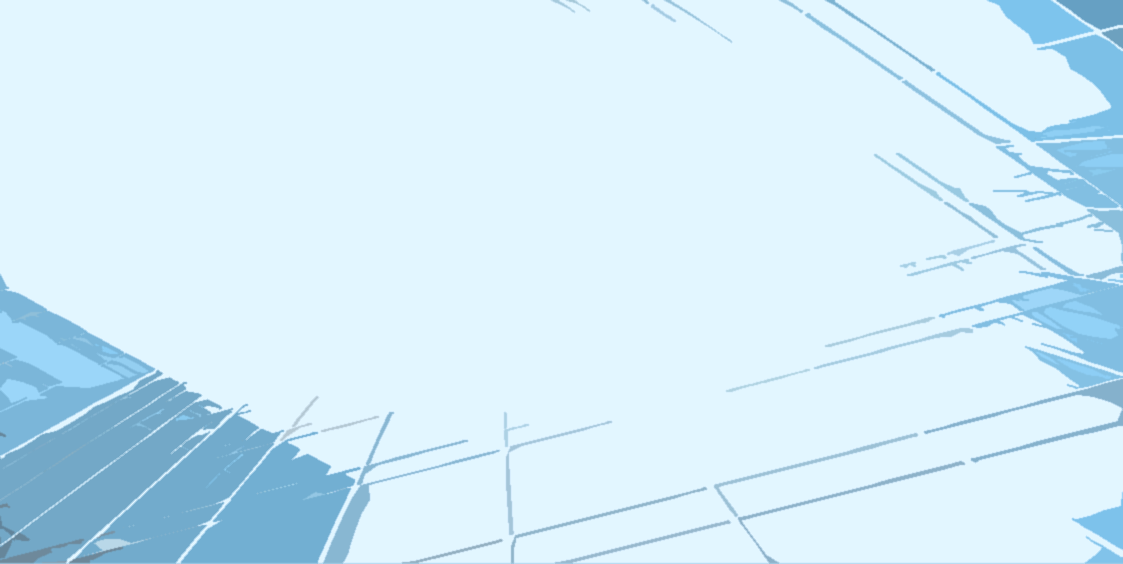 Спасибо за внимание!
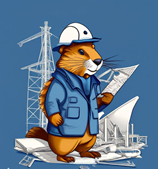 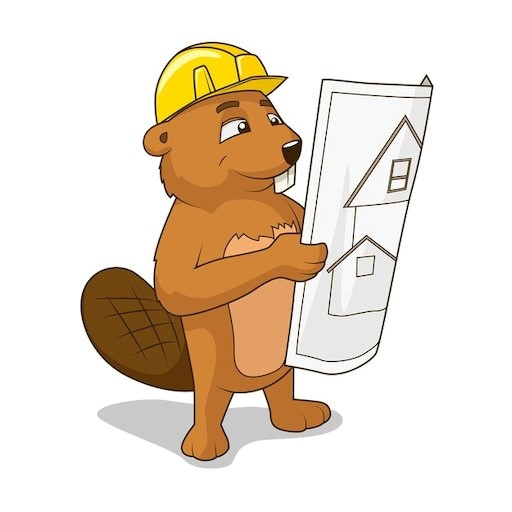 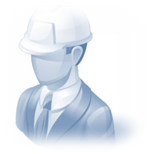